ŞANLIURFA VALİLİĞİ 
BAŞARIYI İZLEME VE GELİŞTİRME PROJESİ
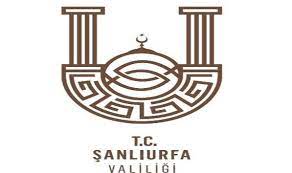 11.12.2023
1
KARAKÖPRÜ İLÇE MİLLİ EĞİTİM MÜDÜRLÜĞÜ BAŞARIYI İZLEME VE GELİŞTİRME PROJESİ
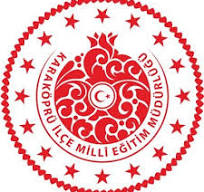 Mehmet YAZAR 	          Ömer Faruk Yıldıztekin

          Karaköprü İlçe Milli Eğitim Müdürlüğü 
            Liselerden Sorumlu BİGEP İlçe Yürütme Kurulu
11.12.2023
2
BAŞARIYI İZLEME VE GELİŞTİRME PROJESİNİN (BİGEP) TEMEL ÖGELERİ
Mesleki bilgi ve              Eğitim sürecine             Akademik alandaki
  deneyimlerin                 aktif katılımın             başarının artırılması
    artırılması                       sağlanması
YÖNETİCİ
-
ÖĞRETMEN
VELİ
ÖĞRENCİ
11.12.2023
3
OKUL YÜRÜTME KURULU
BİGEP OKUL YÜRÜTME KURULU
Okul Müdürü
      Müdür                                        Branş
   Yardımcısı                           Öğretmenleri
                                               (En az 2 kişi)
  * BİGEP’in okulda uygulanmasından sorumludur.
  * Okul Rehberlik ve Psikolojik Danışmanı daimi üyedir.
11.12.2023
4
BİGEP KAPSAMINDA LİSELERDE GERÇEKLEŞTİRİLECEK OLAN ÇALIŞMALAR
Orta Öğretim Genel Müdürlüğü Programları

Din Öğretimi Genel Müdürlüğü Programları
    
   ..kapsamındaki faaliyet ve çalışmaları içerir.
11.12.2023
5
Öğrencilere kişisel, eğitsel ve mesleki rehberlik hizmetleri sunulur.  
 Akademik başarıyı artırmaya yönelik çalışmalar gerçekleştirilir.
 Önceki yıllara ait merkezi sınav sonuçları analiz edilerek okulun akademik başarısını düşüren sorunlara gerekli tedbirler alınır.
 Akademik başarının takip, izleme ve değerlendirmesinin sağlıklı yapılabilmesi için il geneli 11. ve 12. sınıf öğrencilerine her dönem ikişer sınav olmak üzere 4 deneme sınavı yapılır.
 Öğrencilerin devam takipleri yapılır, devamsızlık nedenleri raporlaştırılır.
11.12.2023
6
KİŞİYE ÖZEL DERS ÇALIŞMA PROGRAMI
VERİMLİ DERS ÇALIŞMA

              



                           11. ve 12. sınıf öğrencileri
SINIF REHBER ÖĞRETMENİ
OKUL REHBERLİK VE PSİKOLOJİK DANIŞMANI
11.12.2023
7
EĞİTİM DÜZENLEME
ÖĞRETMEN – OKUL YÖNETİCİSİ - AİLE
Güzel Konuşma
Kurum Kültürü
Liderlik
Kriz Yönetimi
İletişim Becerileri
Proje Eğitimi
Sınıf Yönetimi
Zaman Yönetimi
Öğretim 
Yön. ve Tek.
11.12.2023
8
VELİLERİ EĞİTİM SÜRECİNE KATMA
g


                Başarı artışı
OKUL YÖNETİMİ
Ev Ziyaretleri
Veliyi Okula Davet  (Randevulu Sistem)
Okul – Veli İş Birliğinin Artırılması
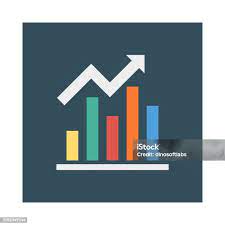 11.12.2023
9
ÖĞRENCİLERİN  AKADEMİK BAŞARI DURUMLARINA YÖNELİK MOTİVASYON VE ÖZ DİSİPLİN KONULARINDA REHBERLİK
OKUL REHBELİK VE PSİKOLOJİK DANIŞMANI
ÖĞRENCİLERE EĞİTİM
Ders Çalışma Teknikleri
Soru Çözme Teknikleri
Sınav Kaygısı
Teknolojik Bağımlılık
11.12.2023
10
ÖĞRENCİLERİN SINAV BAŞARISINI DÜŞÜREN ETMENLER
Öğrencinin bilmediği soruyu cevaplama alışkanlığı
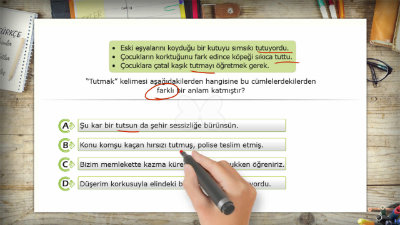 11.12.2023
11
DESTEKLEME VE YETİŞTİRME KURS PROGRAMLARINDA FAYDALANILACAK KAYNAKLAR
Eğitim Bilişim Ağı (EBA)
 EBA Akademik Destek Platformu
 TEGM Materyalleri
 OGM Materyalleri
 EBA TV ile Bakanlıkça Belirlenen Diğer Eğitim İçerikleri
Öğretmenler Tarafından Hazırlanan Ek Çalışma Materyalleri
11.12.2023
12
REHBERLİK VE YÖNLENDİRME ÇALIŞMALARI
Öğrencilerin merkezi sınav deneyimlerini artırma amacıyla bursluluk sınavına yönlendirme yapılır.
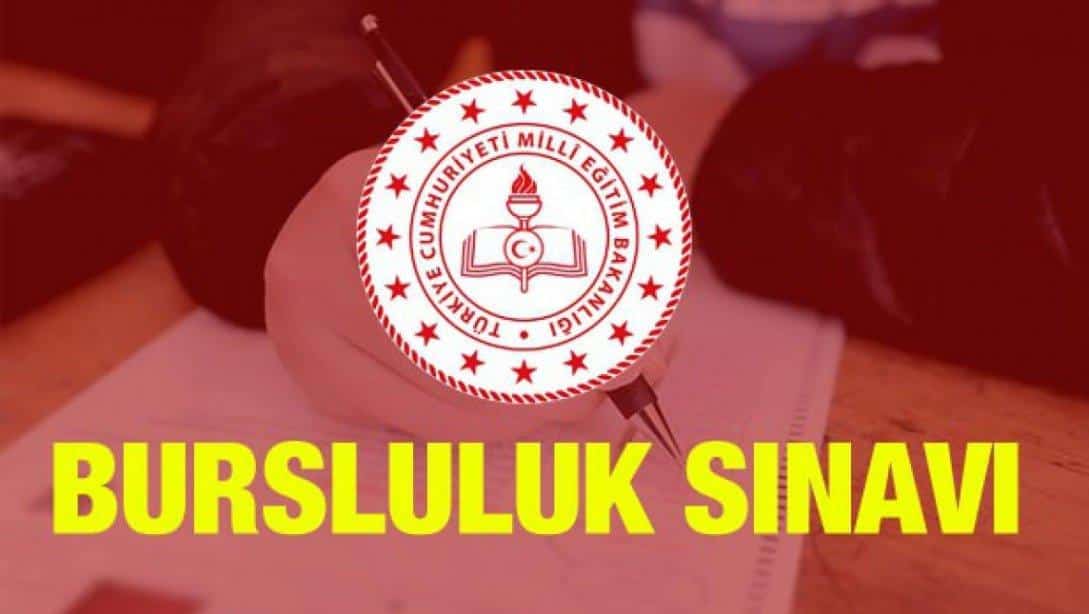 11.12.2023
13
EBA AKADEMİK DESTEK MODÜLÜNÜN YAYGINLAŞTIRILMASI
ÖĞRENCİ
TANITIM – TEŞVİK - TAKİP
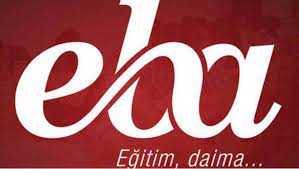 11.12.2023
14
KARİYER GÜNLERİ
Kamu – özel kurum ve kuruluşlarıyla alanında başarılı kişilerle iş birliği yapılarak kariyer günleri, kurs ve seminerler düzenlenir.
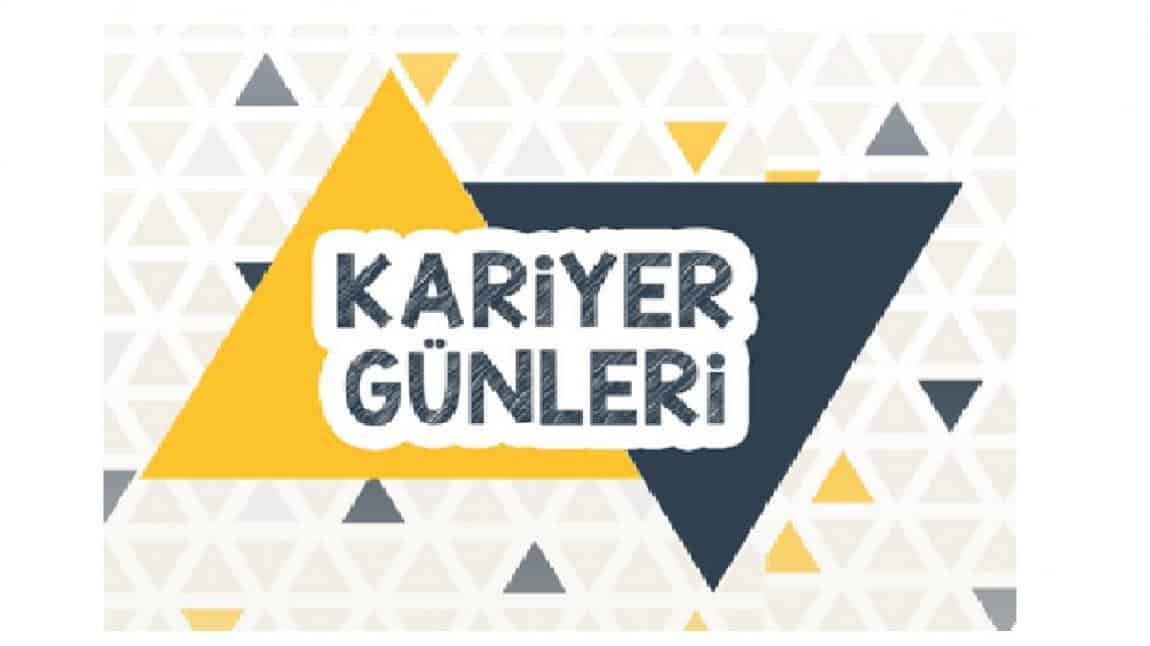 11.12.2023
15
YABANCI DİL BECERİSİNİ GELİŞTİRMEYE YÖNELİK FAALİYETLER
Konuşma kulüplerinin kurulması
Öğrencilerin farklı ülkelerden yabancı akranları ile uzaktan/yüz yüze iletişim kurmalarının sağlanması
Ulusal ve uluslararası düzeyde okuma-yazma ile konuşma-dinleme becerilerini geliştirmeye yönelik etkinlikler yapılması
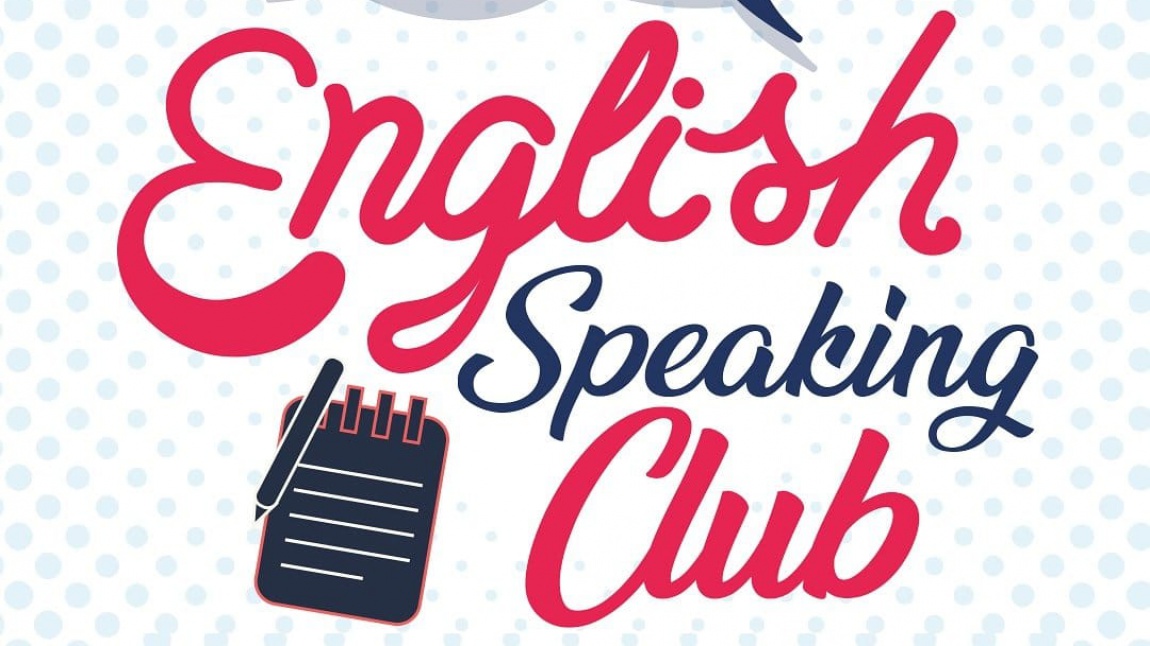 11.12.2023
16
AKADEMİK ALANDA ULUSAL VE ULUSLARARASI YARIŞMALARA YÖNLENDİRME
ÖĞRETMENLERE VE ÖĞRENCİLERE
A

* Her okuldan en az 2 öğretmen bu projelerden sorumlu olarak görevlendirilir.
BİLGİLENDİRME VE YÖNLENDİRME
TUBİTAK
E-TWİNNİNG
TEKNOFEST
ERASMUS
11.12.2023
17
İlginiz için teşekkürler…

                 Mehmet YAZAR            	             Ömer Faruk YILDIZTEKİN
Karaköprü İlçe Milli Eğitim Müdürlüğü
Liselerden Sorumlu BİGEP Yürütme Kurulu
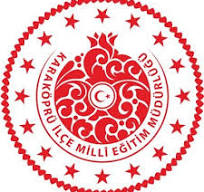 11.12.2023
18